TEXAS SET UPDATE
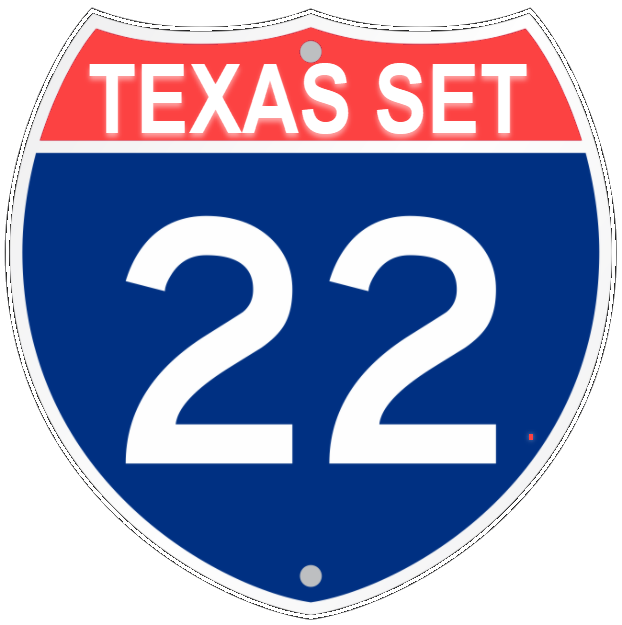 RMS: August 2, 2022
July MEETING
Discussion on Lubbock Testing
Proposal to give LBK 2nd Flight of 2023
Round Robin CR Testing would be utilized
Action Item: Review TDSP Testing Scripts
Discussed MCT TEXAS SET 5.0
Reviewed Change Control Requests and made Assignments
TAC Structural Review
Next Meeting
August 25: WEB EX Only